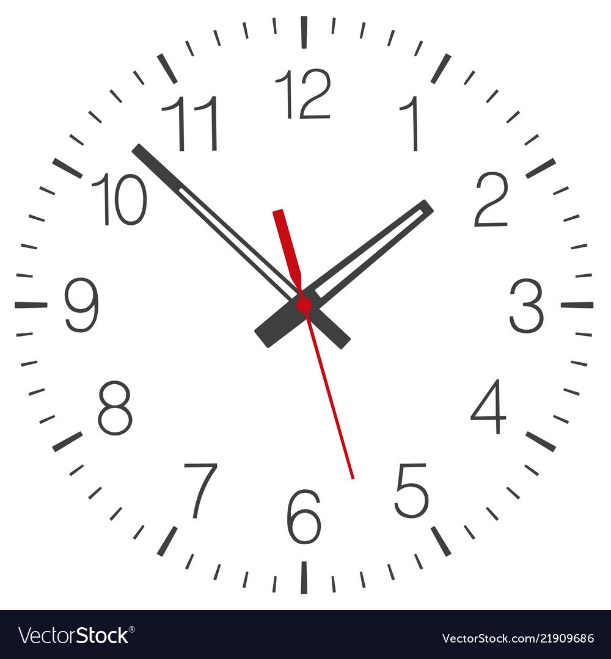 Математика
2 клас
Розділ 1. Повторення вивченого матеріалу
Урок 9
Лічба десятками. 
Обчис­лення довжини ламаної. 
Визначення часу за годинником
Емоційне налаштування
Приємно отримувати компліменти. А чи вмієш ти їх висловлювати? Уяви, що кожний палець на твоїй долоньці – це твої рідні, друзі. 
Кого з них ти можеш привітати такими словами?
Ти вмієш вирішувати всі завдання!
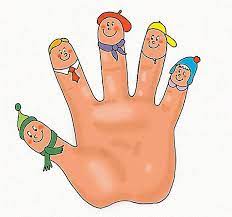 Ти працьовита/ий, як бджілка!
З тобою приємно спілкуватися!
Яка у тебе гарна зачіска!
Які у тебе красиві очі!
Котру годину показує кожний годинник?
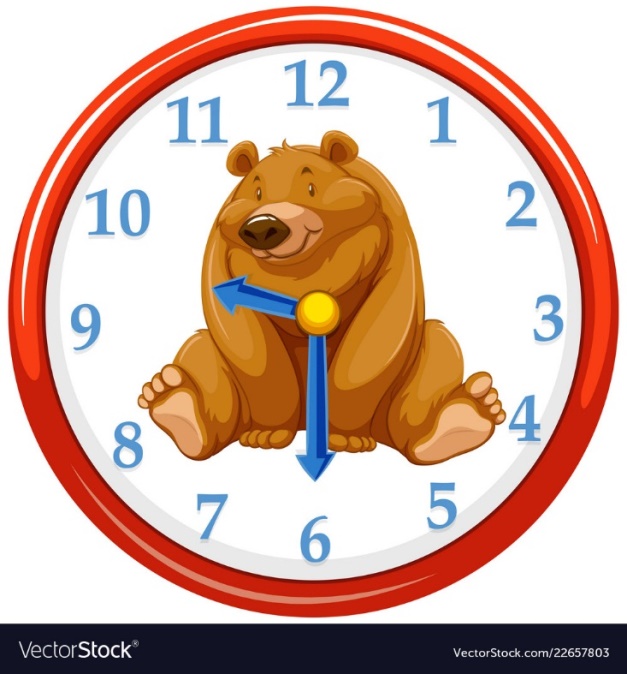 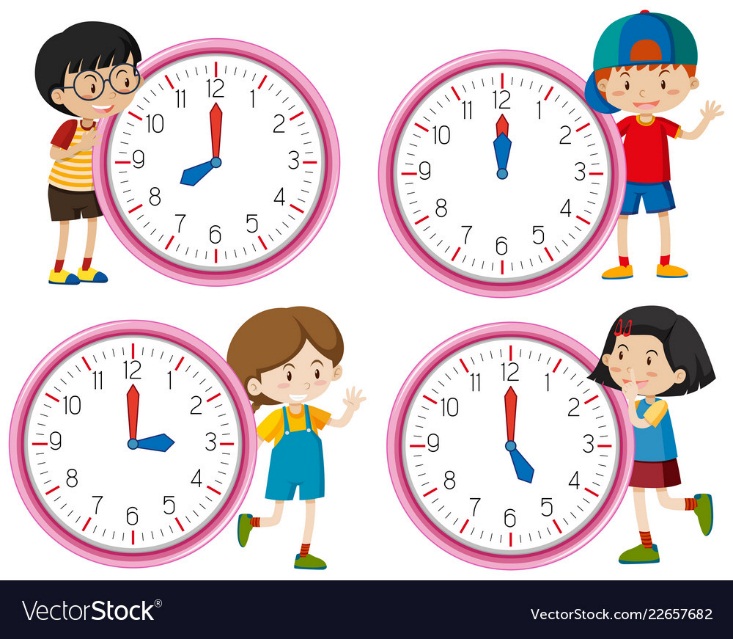 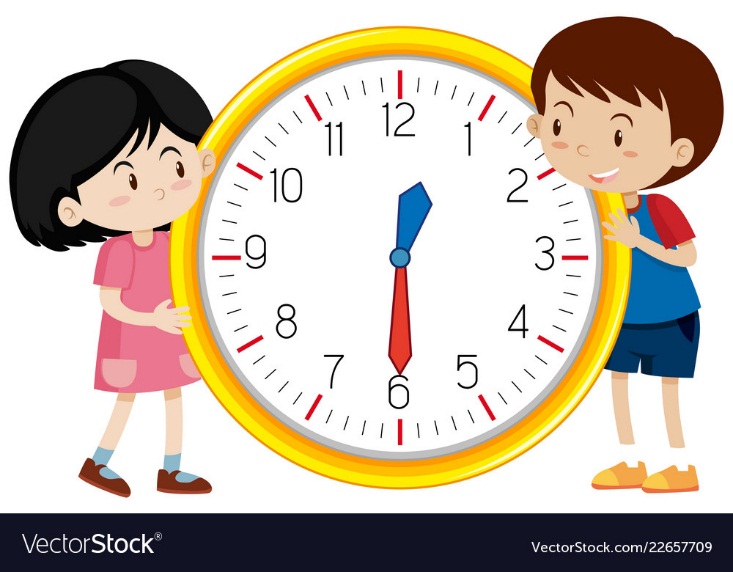 Повторення матеріалу
Полічи десятками від 10 до 100, від 100 до 10
<
=
Порівняй
30     50 – 20
56     65
>
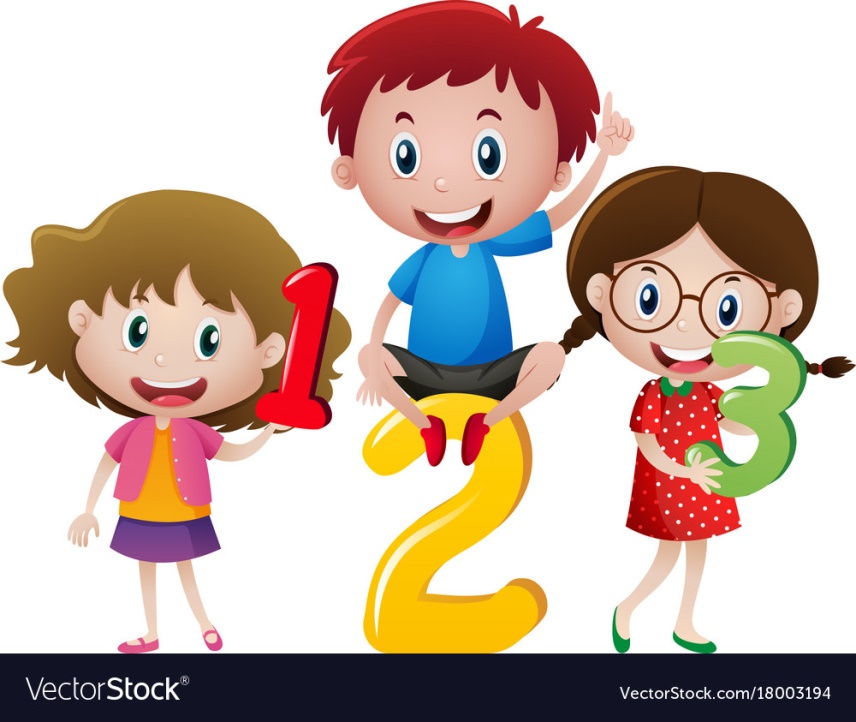 45     45 – 5
71     17
>
<
70 + 9     80
10     0
>
=
60 + 40     100
10     100
<
Підручник.
Сторінка
13
Запиши вирази й обчисли їх значення
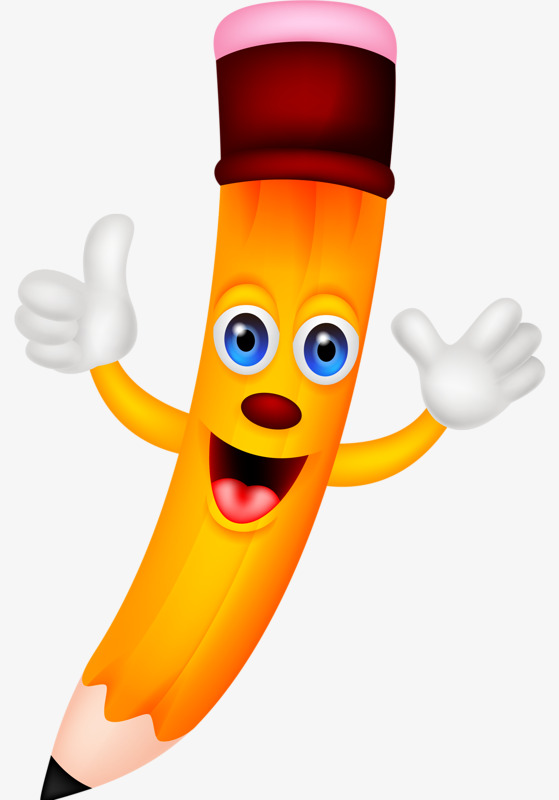 Число 70 збільшити на 20
70 + 20 =
90
40 + 3 =
Сума чисел 40 і 3
43
Від 100 відняти 50
100 – 50 =
50
Перший доданок-3, другий доданок-7
10
3 + 7 =
3
83 – 80 =
83 зменшити на 80
Підручник.
Сторінка
13
Вибери правильну відповідь до задачі
Обчисли вартість піци, якщо відомо, що до її складу входить: корж - 4 грн, ковбаса - 20 грн, помідори - 10 грн, сир - 6 грн.
30 грн
40 грн
35 грн
50 грн
Мама попросила вас купити додому хліб, кефір, йогурт.
Чи вистачить вам 60 гривень, якщо відомо, що хліб коштує 12 грн, кефір- 20 грн, йогурт- 30 грн?
А) так, вартість покупки 60 грн
Б) так, ще буде й решта
В) ні, вартість покупки більша, ніж 60 грн
Підручник.
Сторінка
13
Побудова відрізків
Знайди довжину ламаної. Побудуй відрізок, довжина якого дорівнює довжині ламаної.
3 см
4 см
3 см
3см + 3см + 4см =
10см
10см
Підручник.
Сторінка
13
Прочитай задачі №67
Визнач, у яких задачах треба знаходити суму, а в яких — різницю. 
Розв’яжи задачі на знаходження різниці.
У кошику сиділи кошенята: 
2 чорних і 2 рудих. Скільки всього кошенят сиділо в кошику?
2) У діда Панаса жило четверо кошенят. Одне кошеня взяла онука. Скільки кошенят залишилося в діда Панаса?
4 – 1 =
3 (к.)
3) На полицю поставили 12 банок варення з яблук і 4 банки варення з малини. Скільки всього банок з варенням поставили на полицю?
4) На полиці було 16 банок з варенням. За місяць з’їли варення із 6 банок. Скільки банок з варенням залишилося на полиці?
Підручник.
Сторінка
14
10 (б.)
16 – 6 =
Розв’яжи задачу
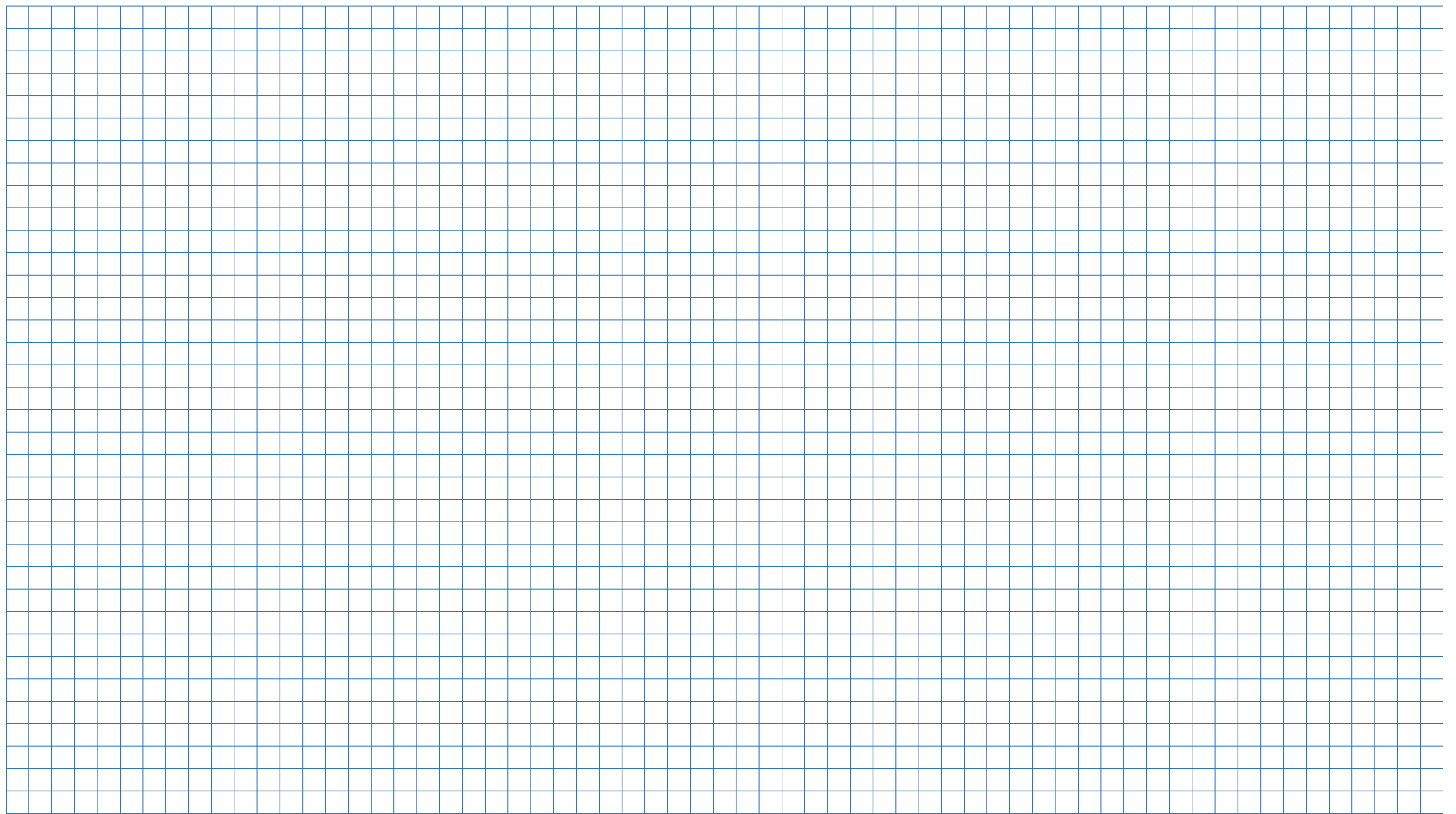 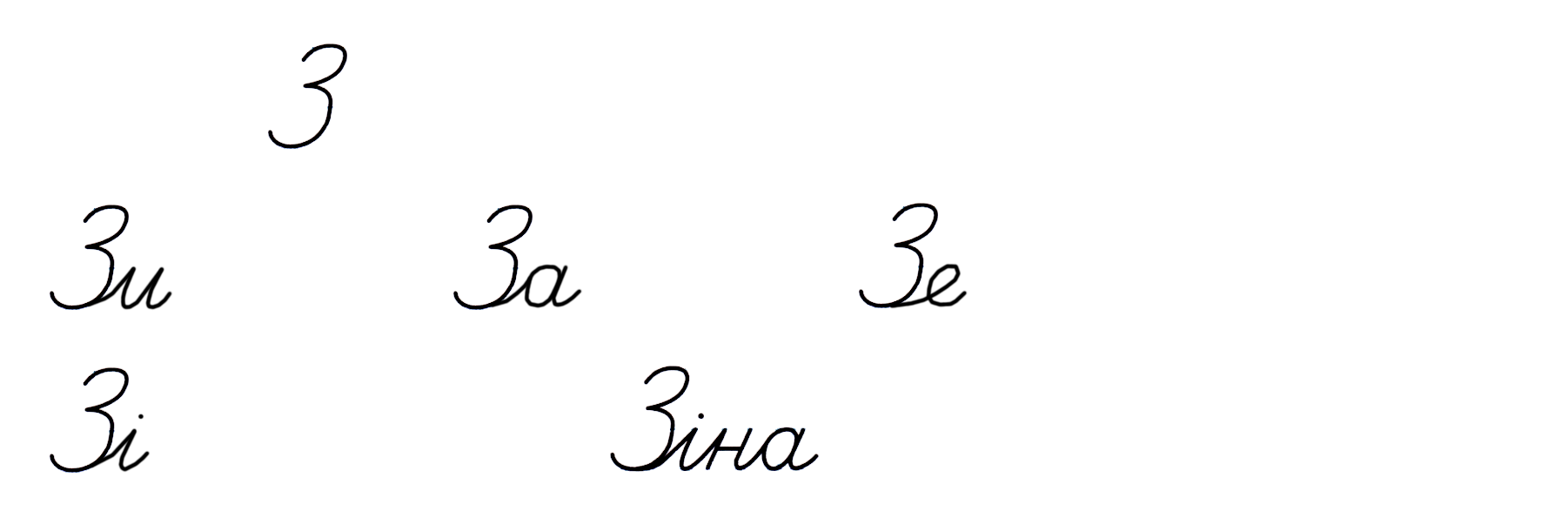 На вулиці встановили 18 ліхтарів, а в провулку – на 10 ліхтарів менше. Скільки ліхтарів установили в провулку?
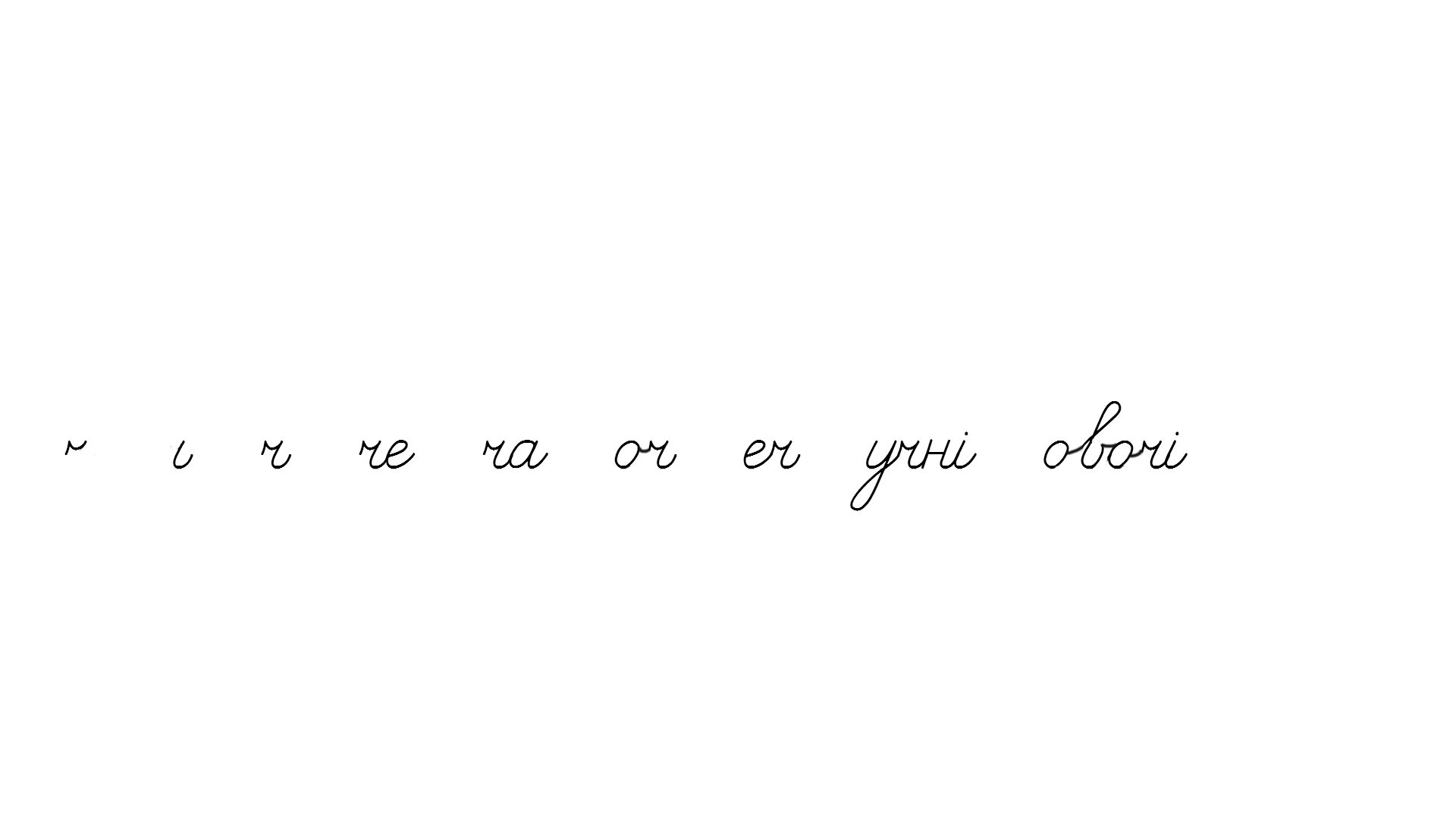 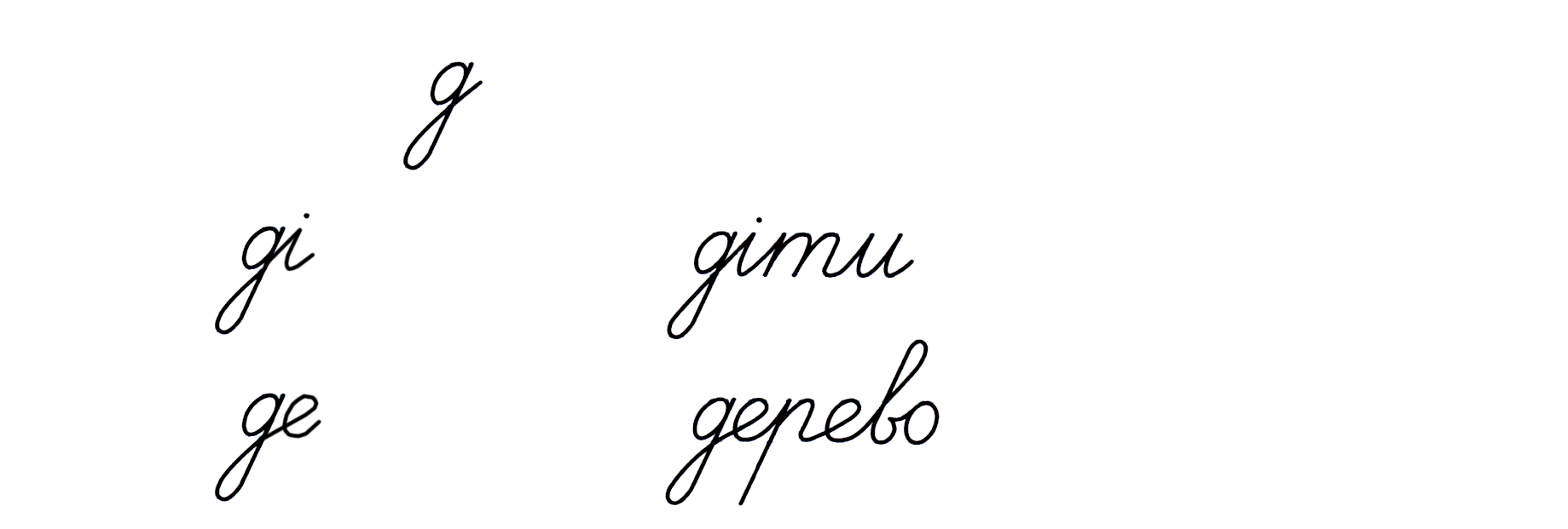 В – 18 л.
В – 18 л.
П – на 10 л. <, ? л.
8 (л).
18 – 10 =
Задача на 
зменшення числа на кілька одиниць
Відповідь: 8 л. у провулку.
Підручник.
Сторінка
13
Рухлива вправа
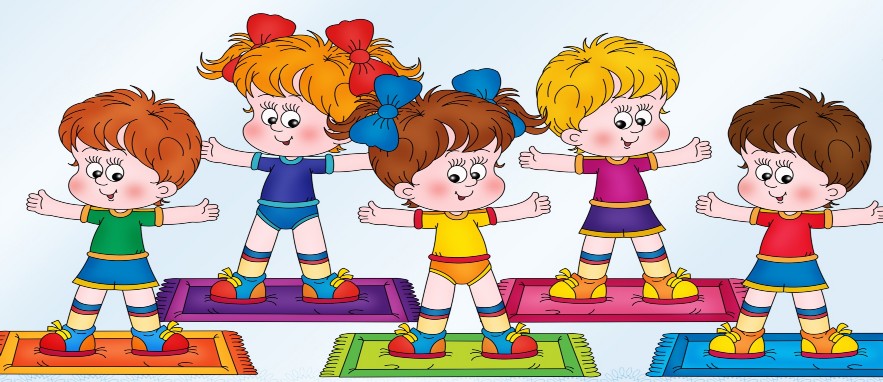 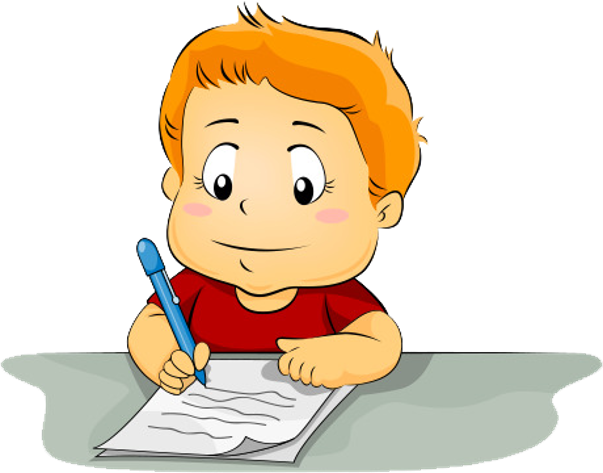 Робота в зошиті
1. Напиши за зразком
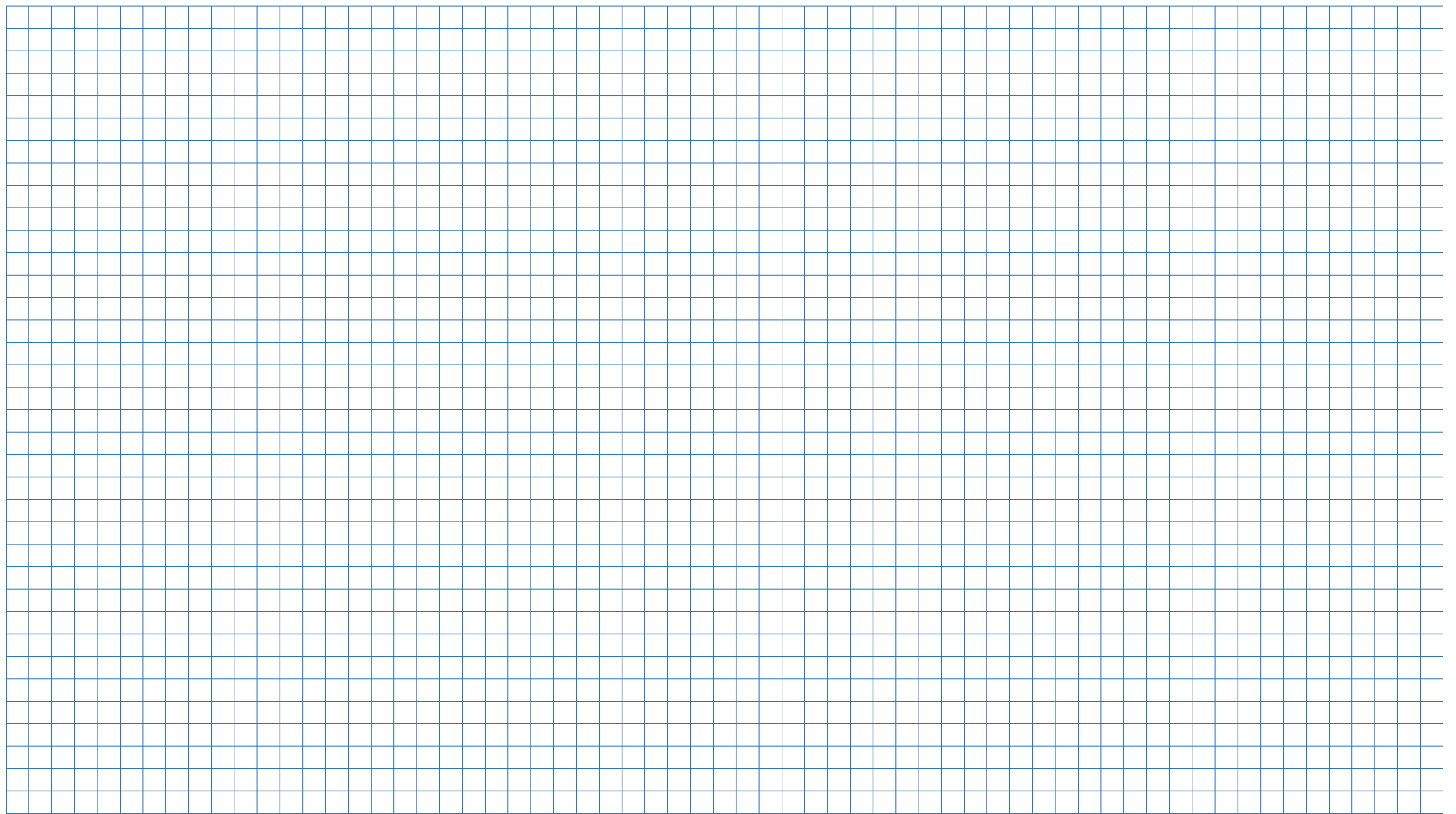 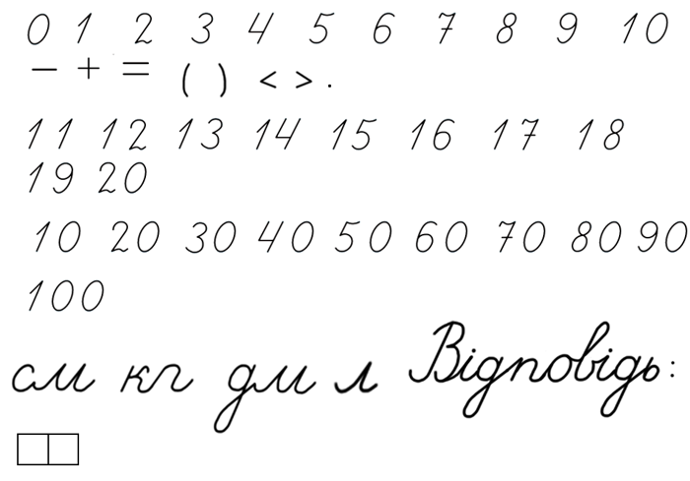 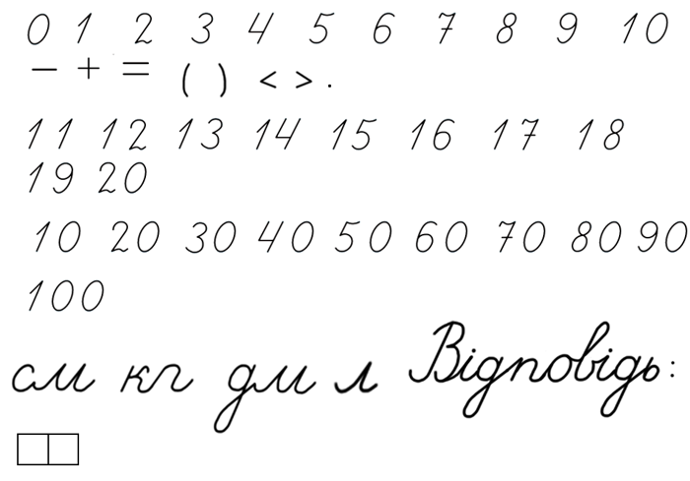 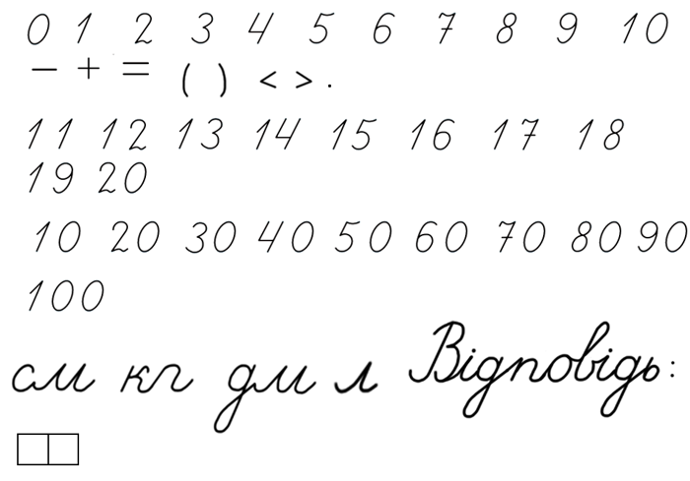 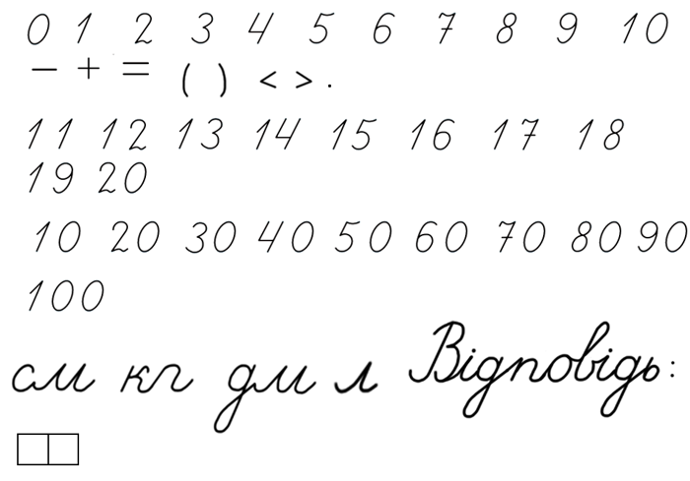 2. Обрахуй
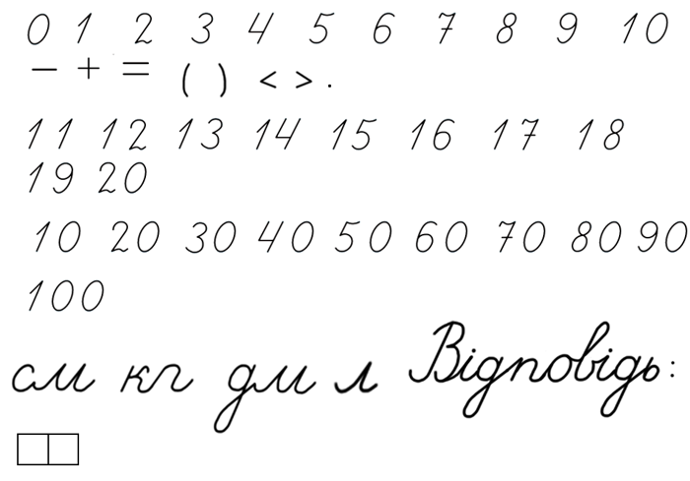 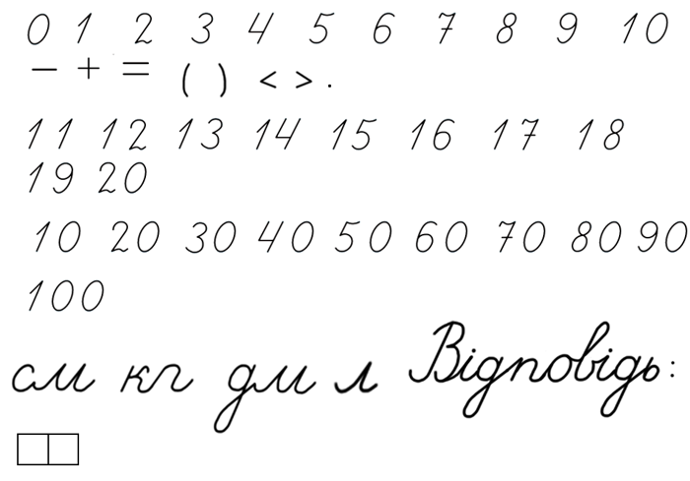 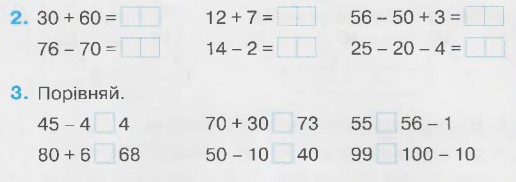 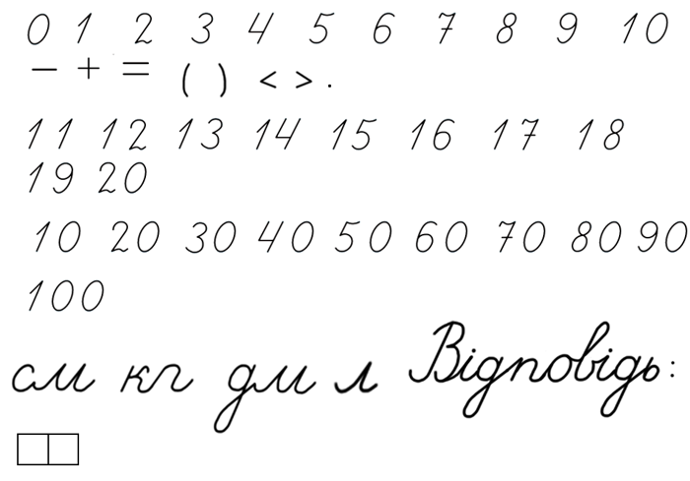 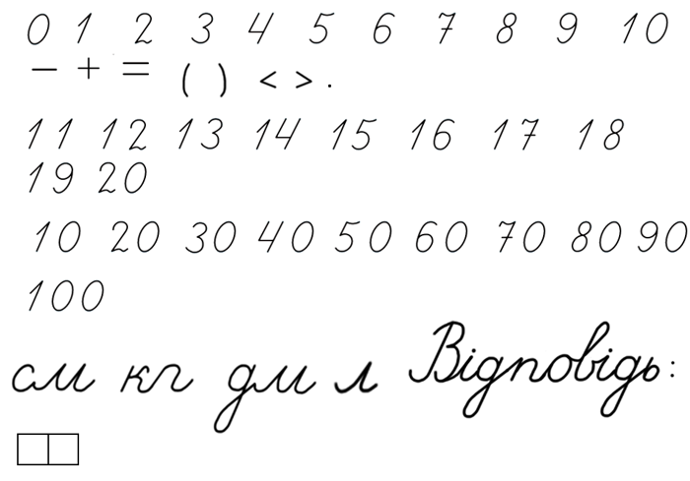 5
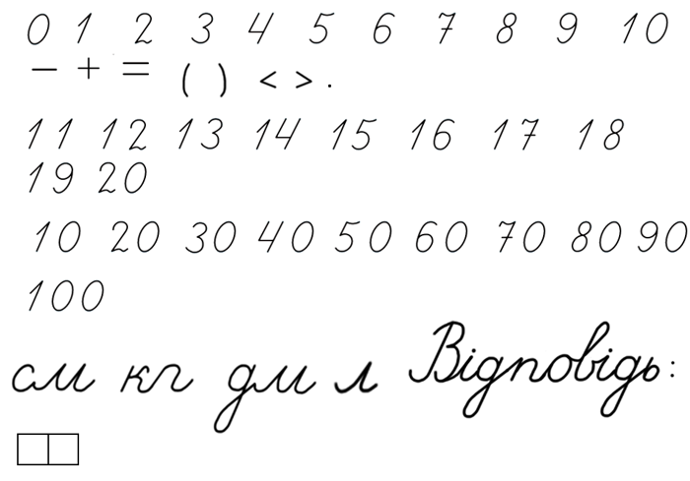 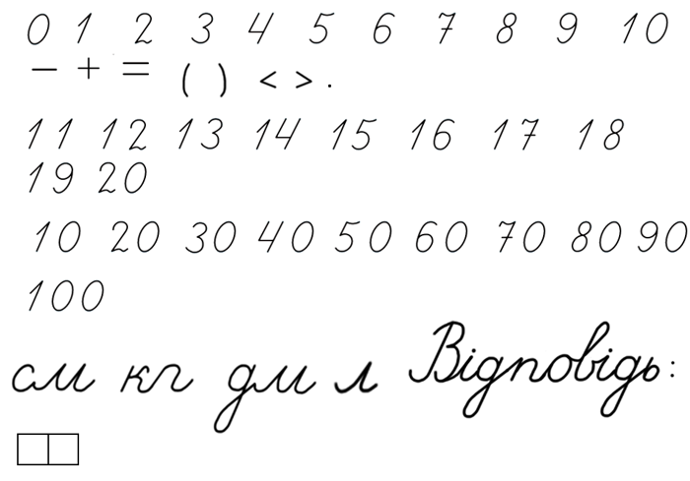 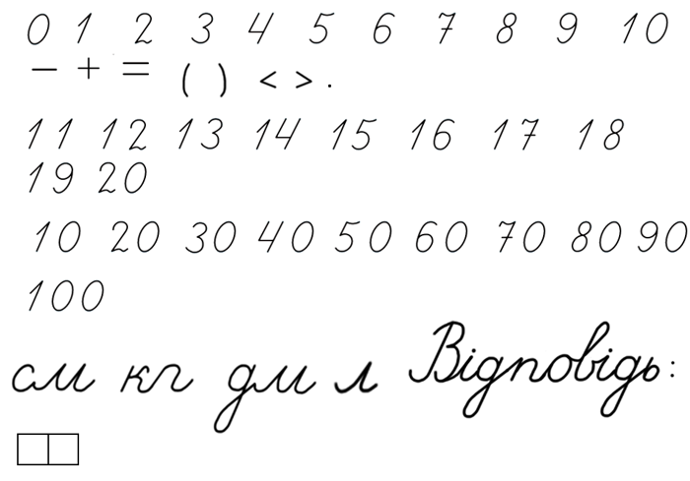 55
100
41
40
90
86
Сторінка
5
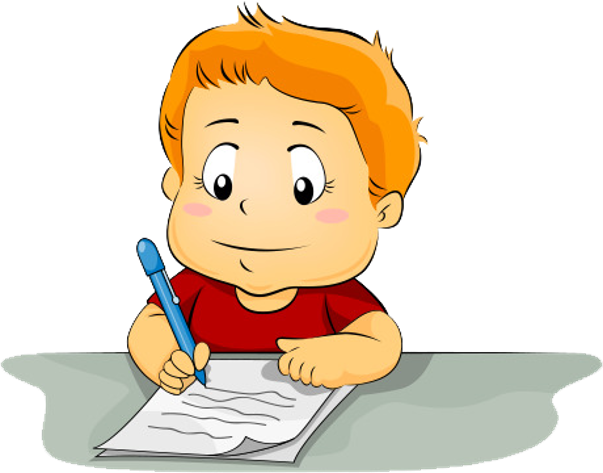 Робота в зошиті
4. Підкресли вираз для розв’язування задачі. Знайди його значення.
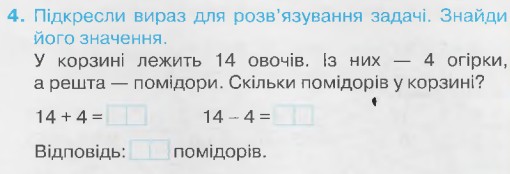 10
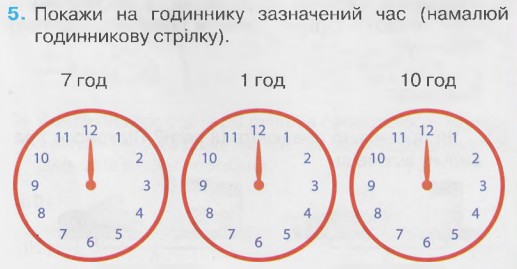 10
5. Покажи на годиннику зазначений час (намалюй годинникову стрілку)
Сторінка
5
Рефлексія. Вправа «Мікрофон»
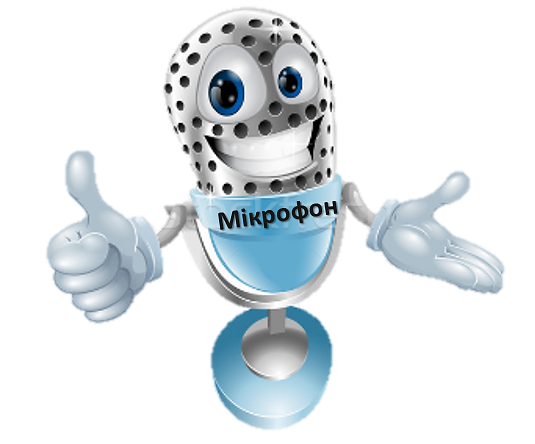 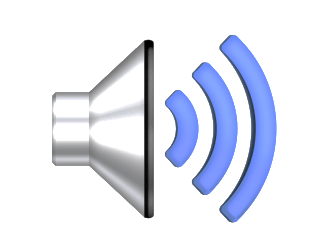 З якого розряду починають порівнювати двоцифрові числа?
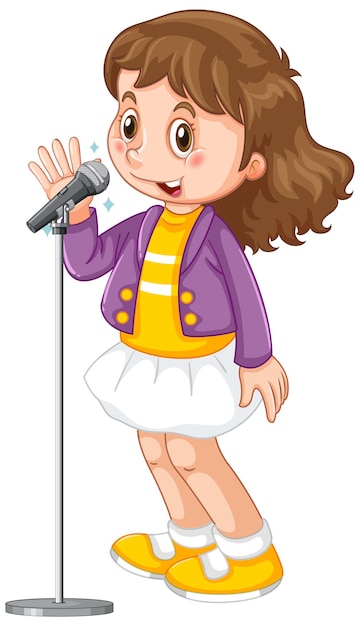 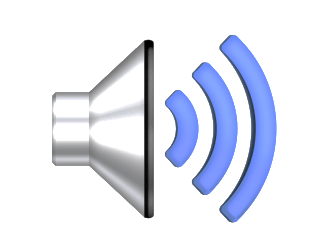 Назви числа п’ятого десятка
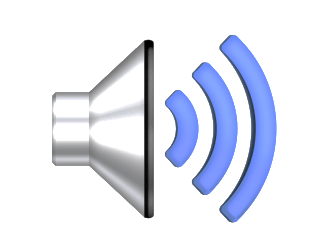 Якою дією розв’язуємо задачі на зменшення числа на кілька одиниць?
Рефлексія
Подякуй собі за роботу на уроці.  
Загинай пальчики й промовляй речення
Я виконав/ла всі завдання!
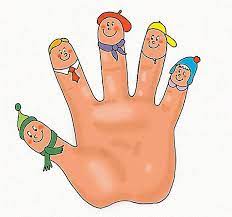 Я відповідав/ла 
на запитання!
Я  чемно спілкував/лася!
Я виразно читав/ла!
Я уважно слухав/ла!